New Horizons LEISA PDS Review
Adam McKay
MU69!
No new data from previous versions
Issues (?)
Image in folder 20181231_040854 seems to have no data (same as last couple reviews)
Issues (?)
Not sure what image in folder 20181231_040859 should be, label file says MU69, but don’t see consistent object present in stack (same as last review, probably just too faint)
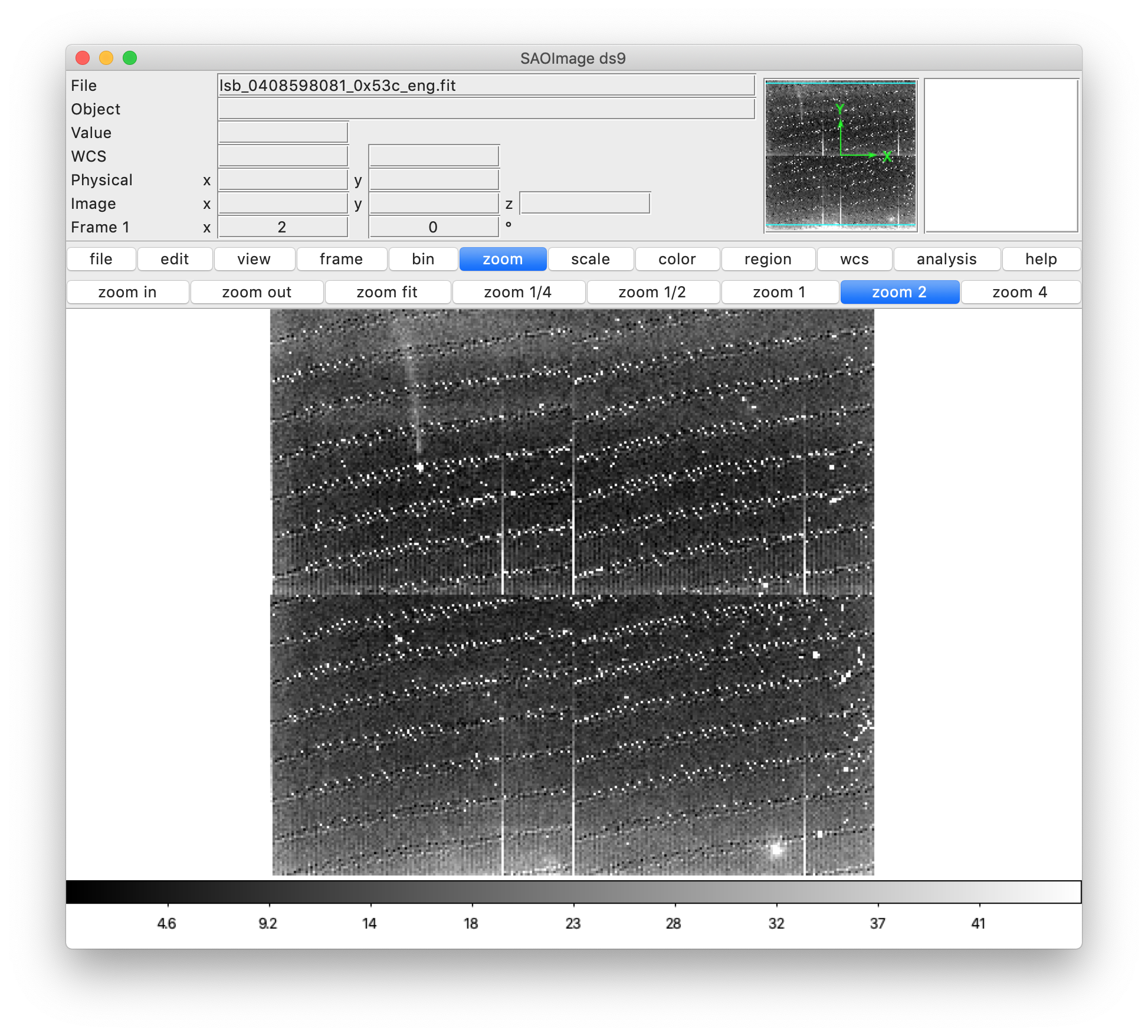 Arcturus Data (042960 and 042961)
Last image (lsb_0429609779_0x53c_eng) star position drifts from right to left instead of bottom to top
This also is the case for all images in 042961